50
µm
Anneaux de T. saginata
Œuf de T. saginata
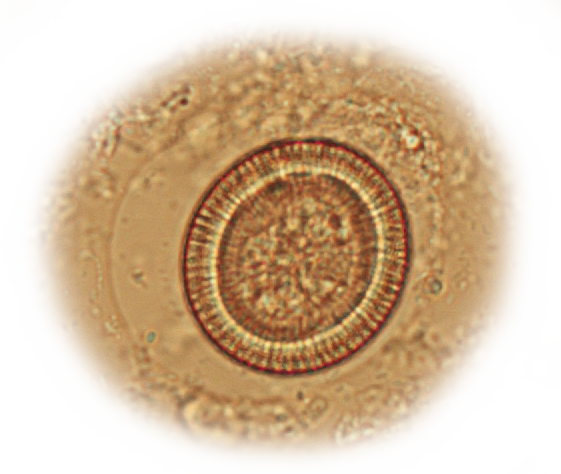 Ramifications utérines
Oeuf
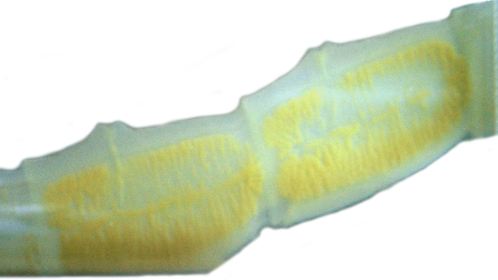 Embryophore
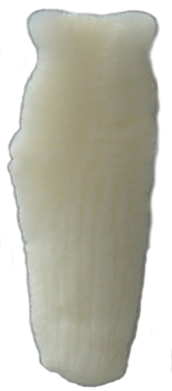 Pores génitaux
2cm
Lyon©
Lyon©
35 µm
1cm
Anneaux mobiles (1 x 2 cm)
Emission 1 par 1 en dehors de la défécation (et avec les selles)
15-20 ramifications utérines
Pores génitaux irrégulièrement alterne
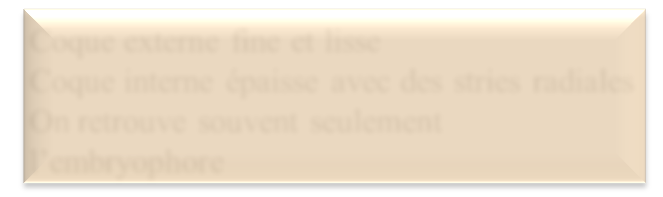 Coque externe fine et lisse
Coque interne épaisse avec des stries radiales
On retrouve souvent seulement l’embryophore